Struktur Data
Struktur data merupakan kumpulan berbagai tipe data yang memiliki ukuran yang berbeda di kelompokan dalam satu deklarasi unik. Struktur data sangat cocok digunakan untuk merepresentasikan data dalam bentuk tabel, misalnya
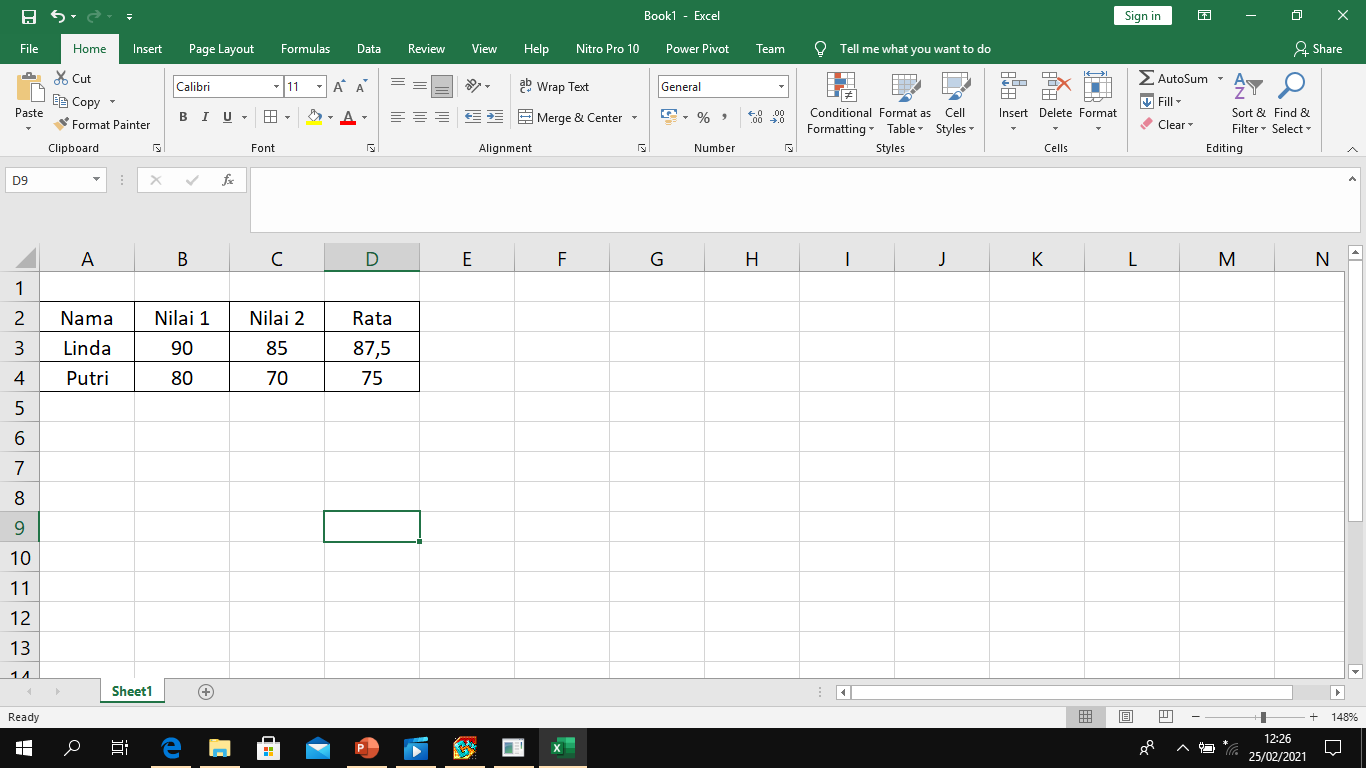 Representasi tabel diatas, jika diselesaikan dengan array dimensi 2 tentunya tidak cocok. Hal ini karena tipe   data dari masing-masing kolom berbeda sedangkan array digunakan jika semua kolom mempunyai tipe data yang sama. Tipe data dari masing-masing kolom adalah  
Nama : String  
Nilai1  : integer 
Nilai2  : integer  
rata  : float
Bentuk pendeklarasian struktur adalah : 
 
struct  model_name {  
type1 element1;   
type2 element2;   
type3 element3;   .   . 
} object_name;
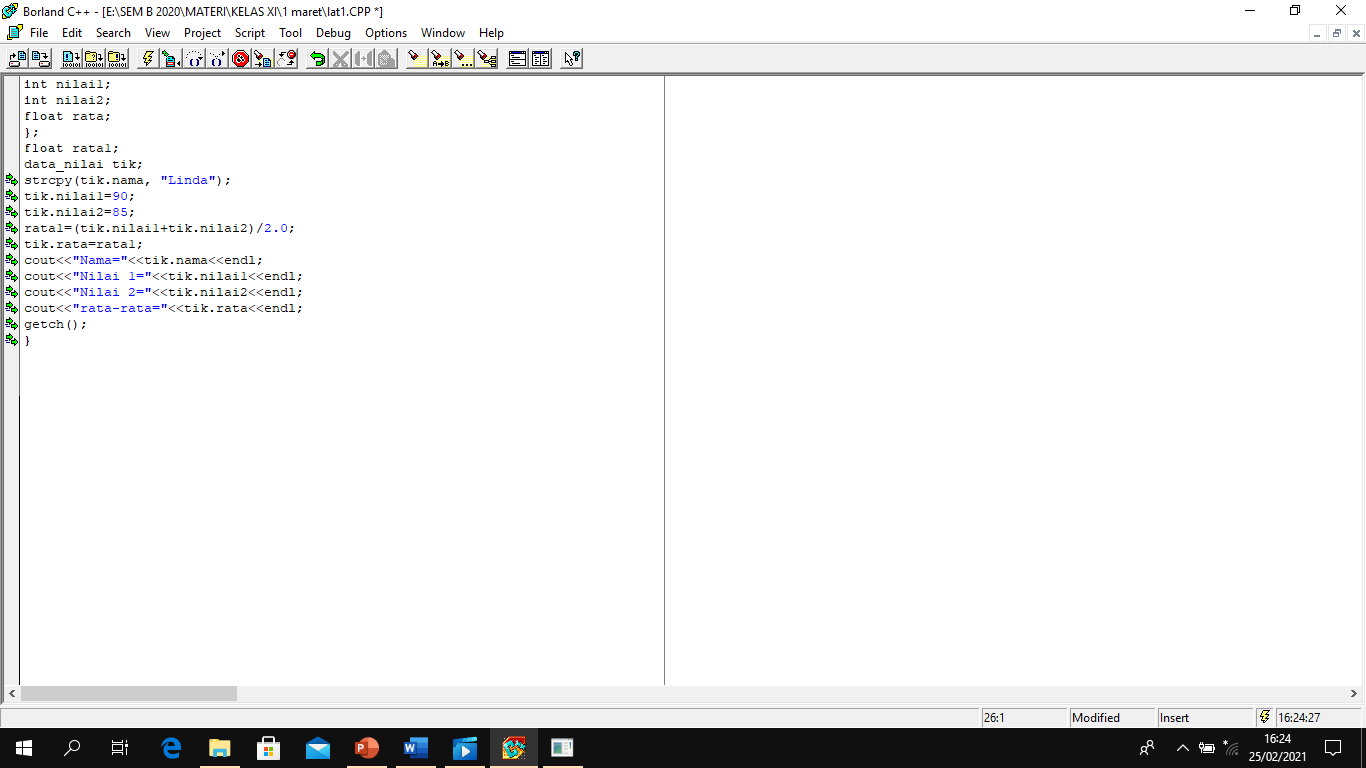 Contoh program
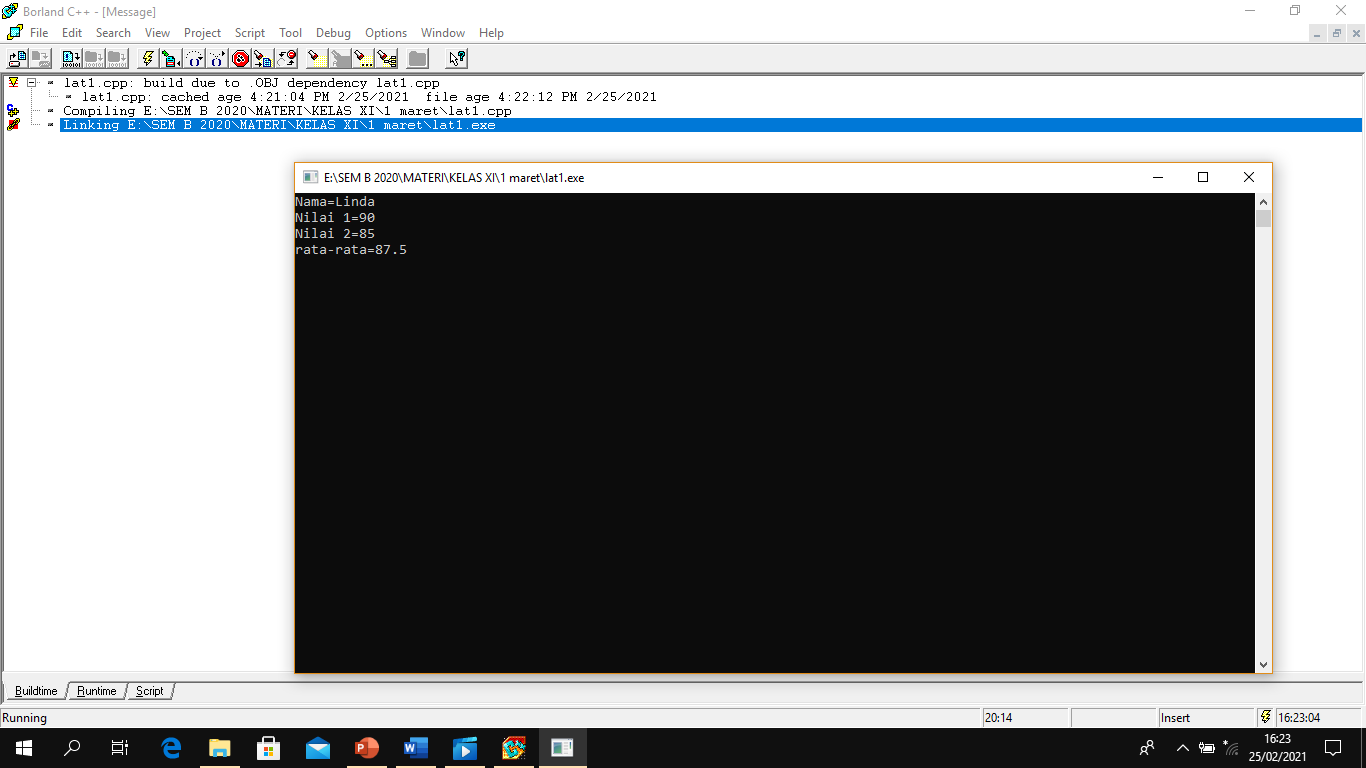 Structure dengan Array
Penggunaan struktur  di atas masing ada kelemahan, yaitu objek-objek di atas hanya dapat menyimpan 1 data saja. Agar objek dapat menyimpan lebih dari satu data, perlu digabungkan dengan array satu dimensi.
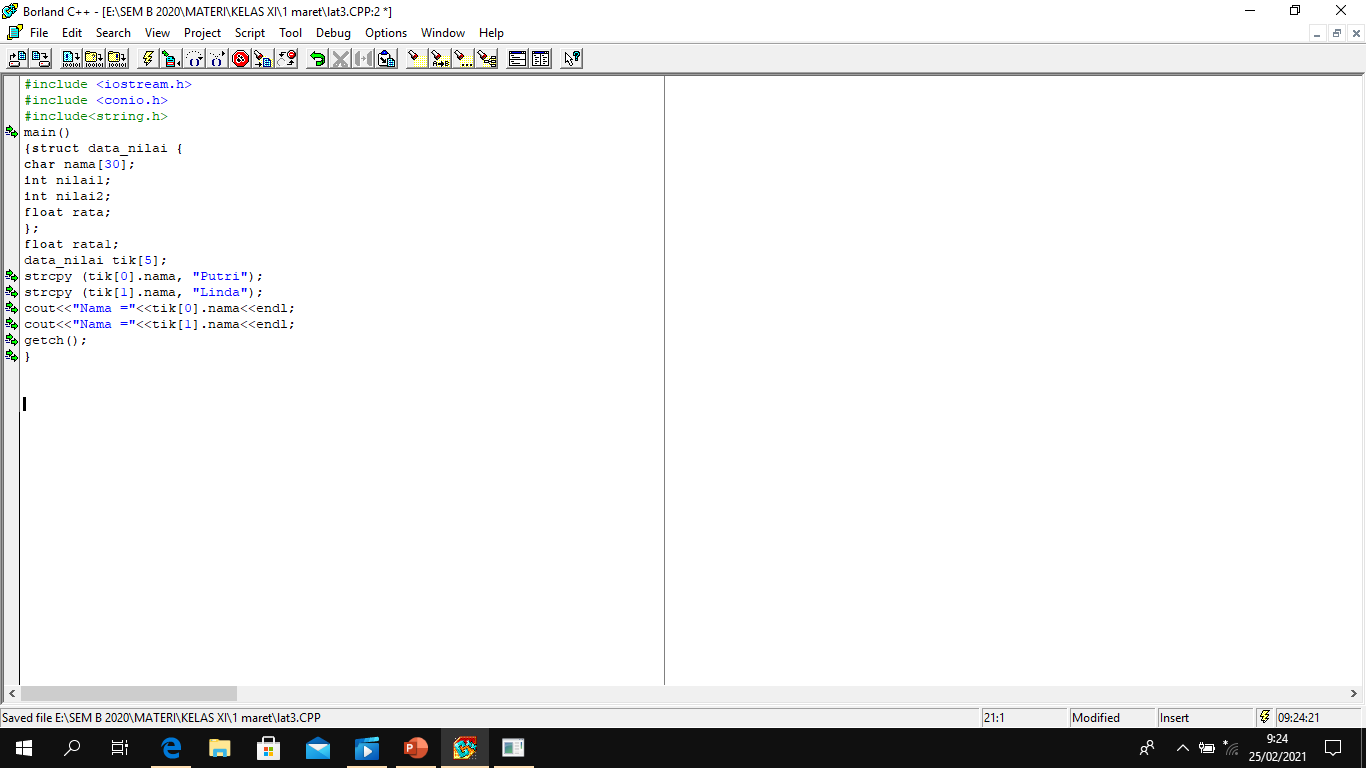 Penjelasan 
 data_nilai tik[5];
mendeklarasikan objek tik dengan array sebanyak 5. Objek tik menggunakan struktur data_nilai
 strcpy (tik[0].nama, “Putri”);
    strcpy(tik[1].nama, “Linda”);
Mengisi objek tik[0] dengan data Putri
Mengisi objek tik[1] dengan data Linda
Cout<<“Nama =“<<tik[0].nama<<endl;
Cout<<“Nama=“<<tik[1].nama<<endl;
Menampilkan semua objek tik
Pointer
Pointer  adalah  variabel   yang berisi alamat memori sebagai nilainya dan berbeda dengan variabel biasa yang berisi nilai tertentu. Dengan kata lain, pointer berisi alamat dari variabel yang mempunyai nilai tertentu.
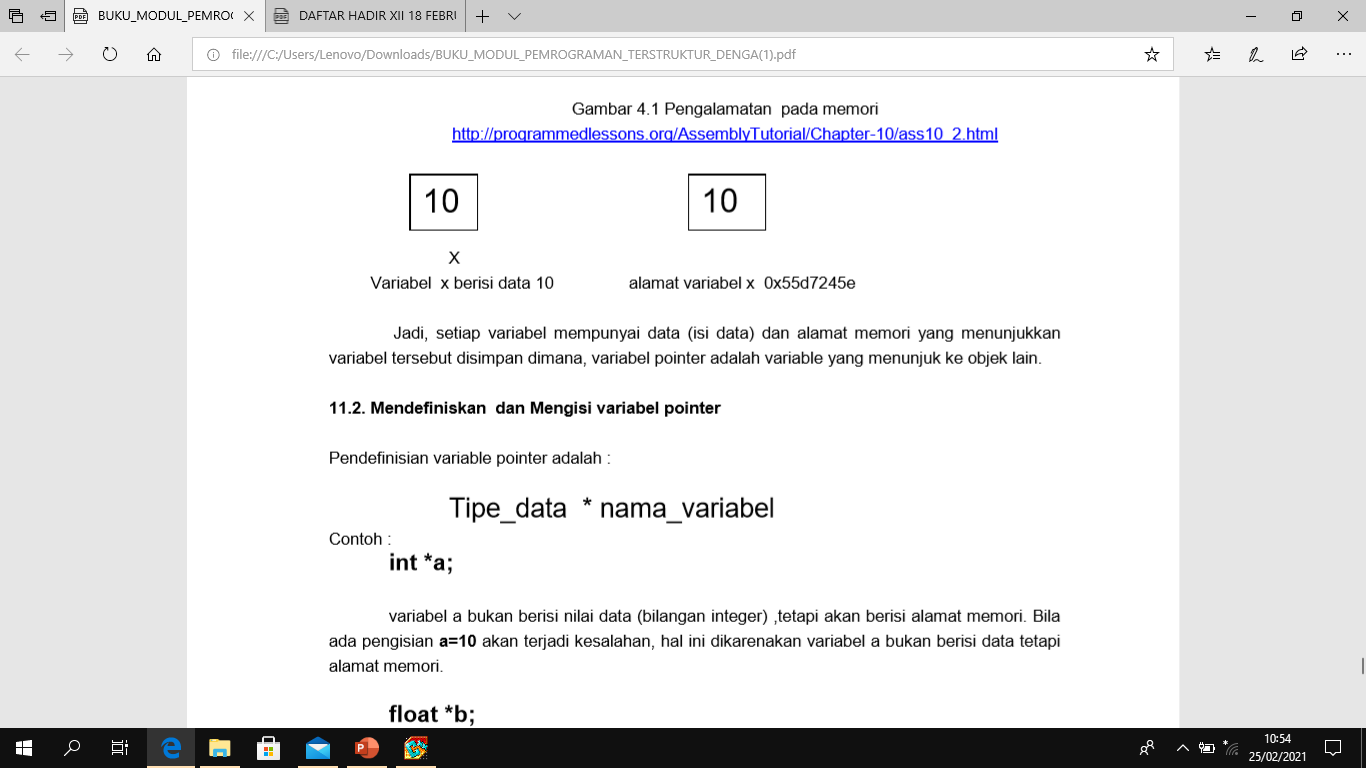 Jadi, setiap variabel mempunyai data (isi data) dan alamat memori yang menunjukkan variabel tersebut disimpan dimana, variabel pointer adalah variable yang menunjuk ke objek lain.
Mendefiniskan  dan Mengisi variabel pointer 
 
Pendefinisian variable pointer adalah : 
 
  Tipe_data  * nama_variabel Contoh : int *a;    
 
variabel a bukan berisi nilai data (bilangan integer) ,tetapi akan berisi alamat memori. Bila ada pengisian a=10 akan terjadi kesalahan, hal ini dikarenakan variabel a bukan berisi data tetapi alamat memori.  
 
float *b;    
 
variabel b  berisi alamat memori dan menunjuk pada variabel yang bertipe float
Penjelasan 
int * a;   memesan satu variabel a, tetapi variabel a ini berisi alamat memori dari suatu data dan bukan berisi data integer (bilangan bulat) 
a=&b; melakukan pengisian data pada a, untuk mengisi alamat memori digunakan perintah &. Jadi variabel a akan berisi alamat memori dari variabel b.
 a=&b  dibaca variabel a menunjuk ke variabel b
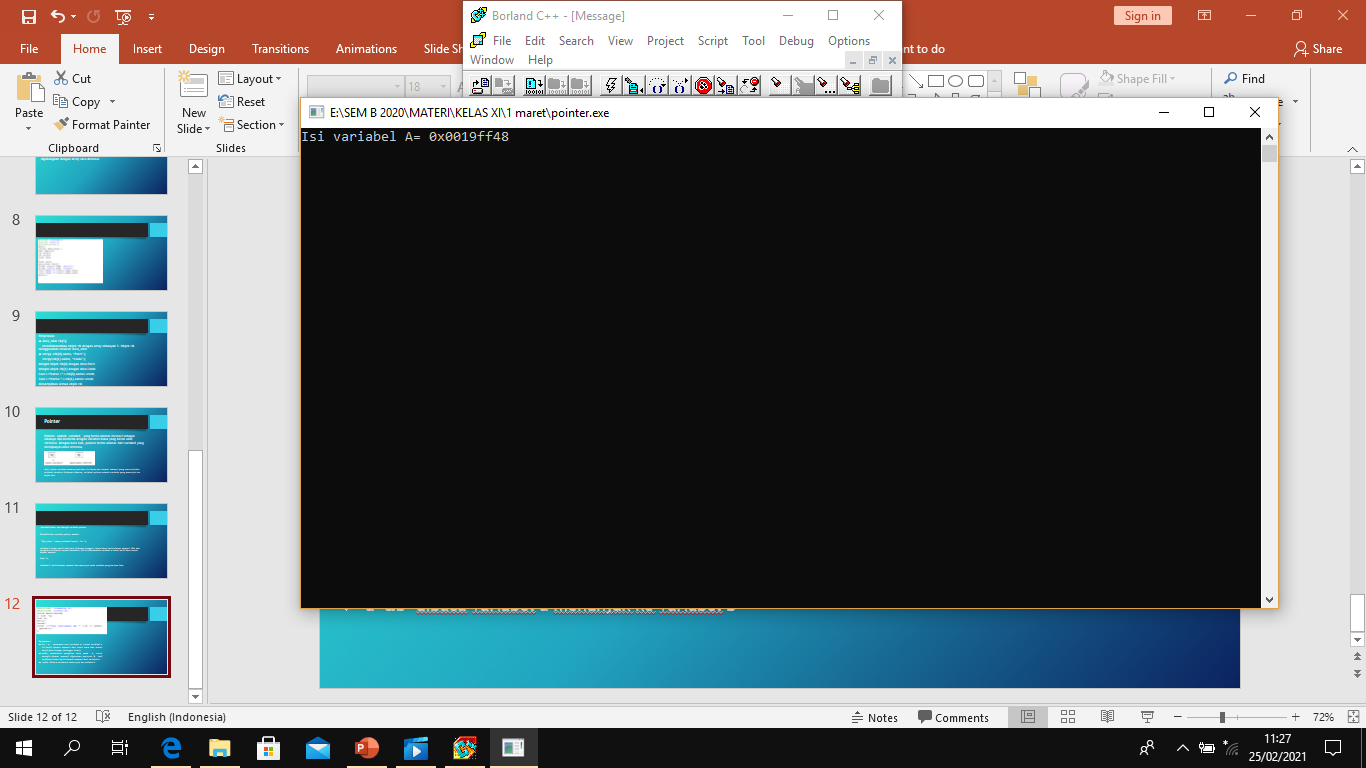 Contoh program pointer
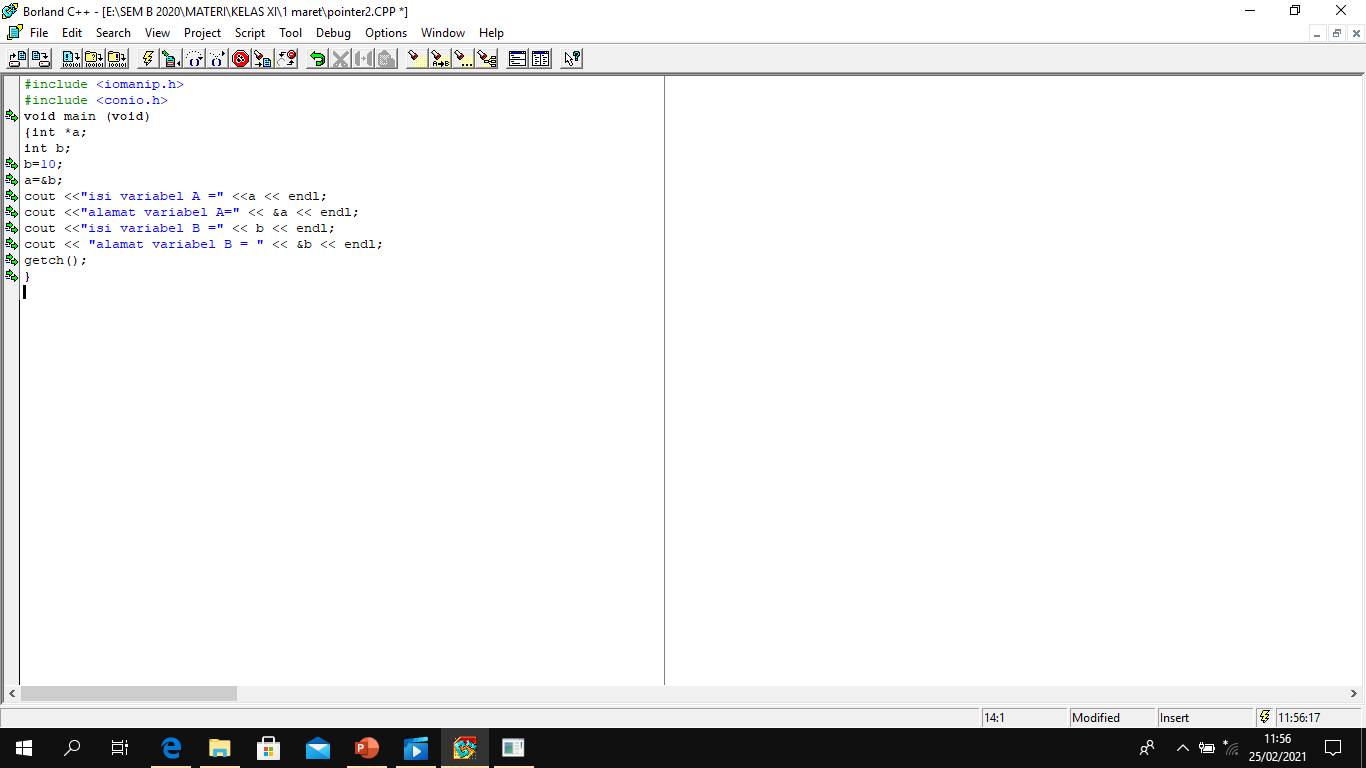 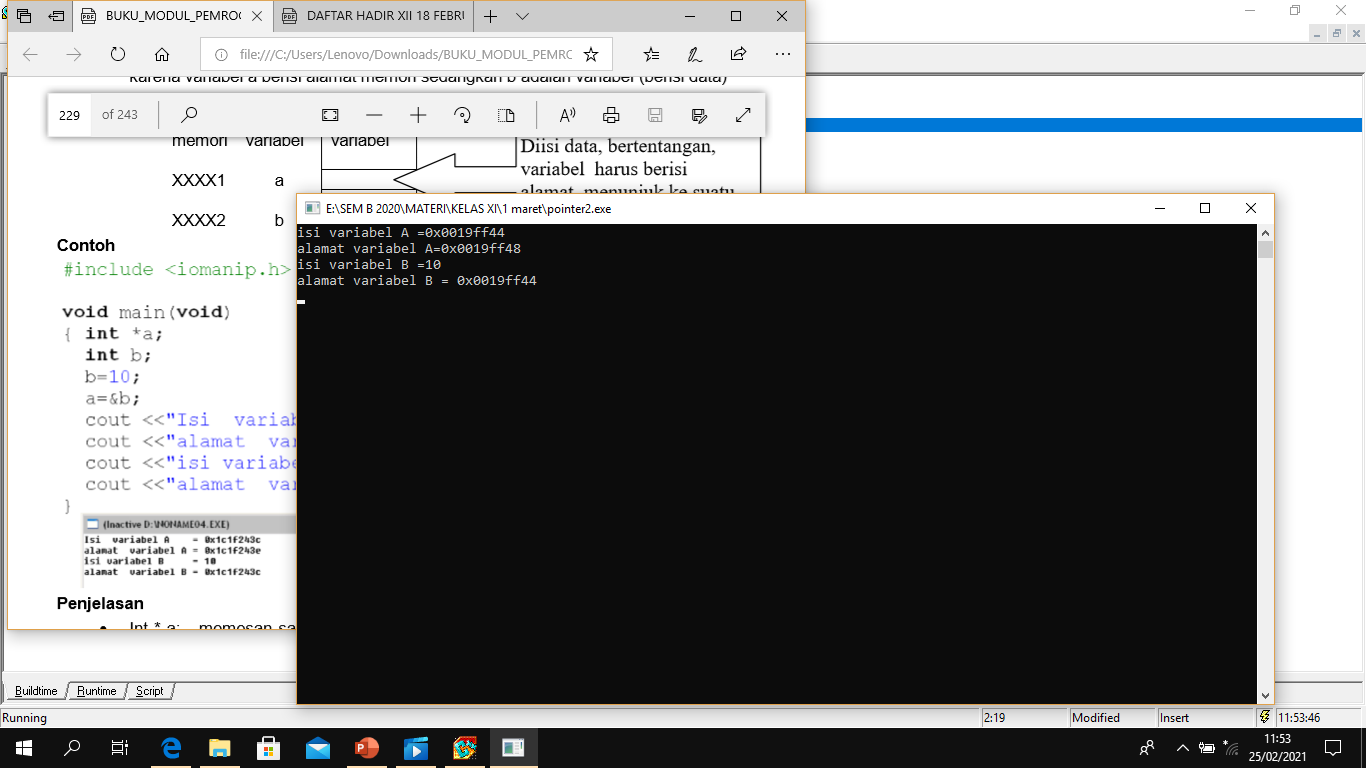 Hasil Program